The employability network stars
Ten-staRS INAUGURAL MEETING, 11 JULY 2018.
Message from your convenor –Professor Shelley kinash
The Employability Network of STARS (TEN-STARS) brings together an international community of researchers and higher education leaders. The mission of TEN-STARS is to advance student employability and graduate success. Employability means that, through the initiatives, encouragement and support of higher education institutions, students develop the knowledge, skills, attributes, reflective disposition and identity they require to achieve their graduate goals and contribute to our world as emerging leaders. TEN-STARS commenced at the 2018 STARS Conference in Auckland. Membership is open to delegates who attended the conference and those who joined after. The first activity of TEN-STARS is to author and edit a Special Issue of ‘The Journal of Teaching and Learning for Graduate Employability.’ The ongoing network portal is http://GraduateEmployability.com and another inaugural output of The Network is to author and post Brief Showcases of Excellence: University Approaches to Advancing Employability.
Agenda for inaugural meeting
How to join the employability network
Register online to join the network through http://graduateemployability.com/
Please invite other employability researchers / leaders to formally join TEN-STARS.
Collaborative group network goals and guiding purpose
What are the overarching goals of the Network? 
How will we achieve these goals? 
How will we measure impact and success of the Network?
Network goal 1: special issue journal of teaching and learning for graduate employability
Members of the Network co-author / author empirical publications for JTLGE. 


Co-Editors: Professor Shelley Kinash and Dr Trina Jorre de st Jorre
The Journal of Teaching and Learning for Graduate Employabilityjournal focus
How graduate employability can be defined, assessed and credentialed in a rapidly evolving world of work
Employability and the achievement of higher education learning outcomes, graduate attributes, competencies and capabilities
Work-integrated learning experiences and assessments designed to enhance employability
Industry and education partnerships and perspectives for lifelong learning and continuing professional development.
Retrieved from: https://ojs.deakin.edu.au/index.php/jtlge/
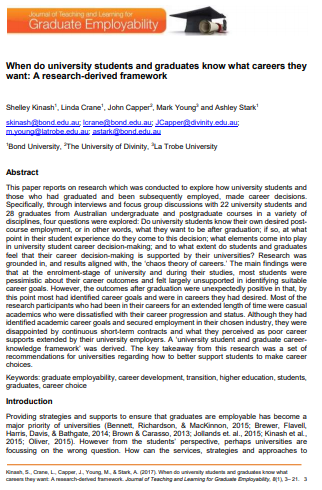 Your paper
Empirical (qualitative or quantitative)
Ideally, data you have already collected
Think multi-institution 
Whose ethics?
The Journal of Teaching and Learning for Graduate Employabilityjournal specifications
Content: Submissions should address issues relating to the Journal's scope and readership.
Length: Submissions should be between 6,000 and 8,000 words (including endnotes and references).
Abstract: Submissions should include a 250 word abstract.
Keywords: Below the abstract a list of up to eight (8) key words, for the purpose of indexing, must be included.
Spacing and Paragraphing: Submissions should be single-spaced with no indenting for paragraphs and one line spacing between paragraphs.
Referencing: APA. 
Retrieved from: https://ojs.deakin.edu.au/index.php/jtlge/about/submissions#authorGuidelines
milestones
Speed dating underlying questions
Would I like to co-author with this person? 
Would this be a good source of multi-institutional data? 
Would this person make a good peer review partner (non-author)?
Would this be a valuable mentor/mentee relationship?
Speed dating prompting questions
What is your role in employability? 
Have you published employability research? 
What institution are you from? 
What do you see as being the focus of your paper?
Do you see yourself as an early career employability researcher?
Good practice principles for journal writing
Abstract
Executive summary 
Include the question, the context / problem, the method, the results, the argument and key takeaways. 
Introduction
Context / rationale / problem 
Why it matters
Argument
Non-empirical
Good practice principles for journal writing
Literature Review 
Funnel 
Empirical 
Leads to questions
Methods and Methodology 
The difference 
Replicable / recipe 
Past tense
Good practice principles for journal writing
Results 
Aligned Discussion?  
Data  
Tables, graphs and figures
Discussion 
Theory 
Link back to questions
Link back to literature review 
The So What Factor
Remember cohesive argument
Good practice principles for journal writing
Conclusion
Recommendations
Draw together, don’t stop
Leave an Impact / Punch
Strengths and limitations 
For further research

References 
No secondary referencing 
Reference JTLGE
Reconcile in-text and end-text.
Develop your pitch
Partners
1 minute pitch
The So What Factor
The Argument
Data? 
Compelling
In-built feedback
Wrap-up
Send out information for Showcases
Register to join the Network
Portal?
https://graduateemployability.com/ 
Employability Research Repository - Network authors only? - Members only or open access? 
Evaluation.
Further resources
Belcher, Wendy. (2009). Writing your journal article in twelve weeks: A guide to academic publishing success. https://wendybelcher.com/writing-advice/writing-your-journal-article-in-twelve/ 
Kinash, Shelley. (various). Screencasts. https://works.bepress.com/shelley_kinash/ 
Kinash, Shelley. (2018). University Matters Podcast – Let’s get published. https://player.fm/series/university-matters-2361766 
Other key resources that you want us to add to this?